55-4
These materials are by the Kongki Ka Project and are made available to you under the terms of the Creative Commons Attribution ShareAlike license 4.0.
You have permission to share and redistribute these materials in any format and to make reasonable revisions and adaptations of this translation, provided that:
You include the above licence and source information.
If you redistribute these materials or create derivatives, you must distribute your contributions under the same license as the original.
 
The Holy Bible, Berean Standard Bible, BSB is produced in cooperation with Bible Hub, Discovery Bible, OpenBible.com, and the Berean Bible Translation Committee. This text of God's Word has been dedicated to the public domain.
 
Tibetan text is from the The Holy Bible in Modern Literary Tibetan, New Tibetan Bible translation.
This translation is made available under the terms of the Creative Commons Attribution-NonCommercial-NoDerivatives 4.0 International license.
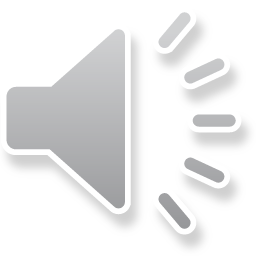 [Speaker Notes: Ch Kham
55 Paul’s Arrest and Trials
1. Paul purifies himself – Acts 21:17-30 (Left Top)
2. Paul captured – Acts 21:31 – 22:29 (Center Top)
3. Paul before the Jewish Council – Acts 22:30 – 23:10 (Right Top)
4. God encourages Paul – Acts 23:11 (Right 2nd)
5. Conspiracy to kill Paul – Acts 23:12-22 (Right 3rd)
6. Paul escorted out of Jerusalem – Acts 23:23-35 (Bottom)
7. Paul before Felix – Acts 24:1-27 (Left near Bottom)
8. Paul before Festus – Acts 25:1-12 (Left Center)
9. Paul before Agrippa and Bernice – Acts 25:13 – 26:32 (Center)]
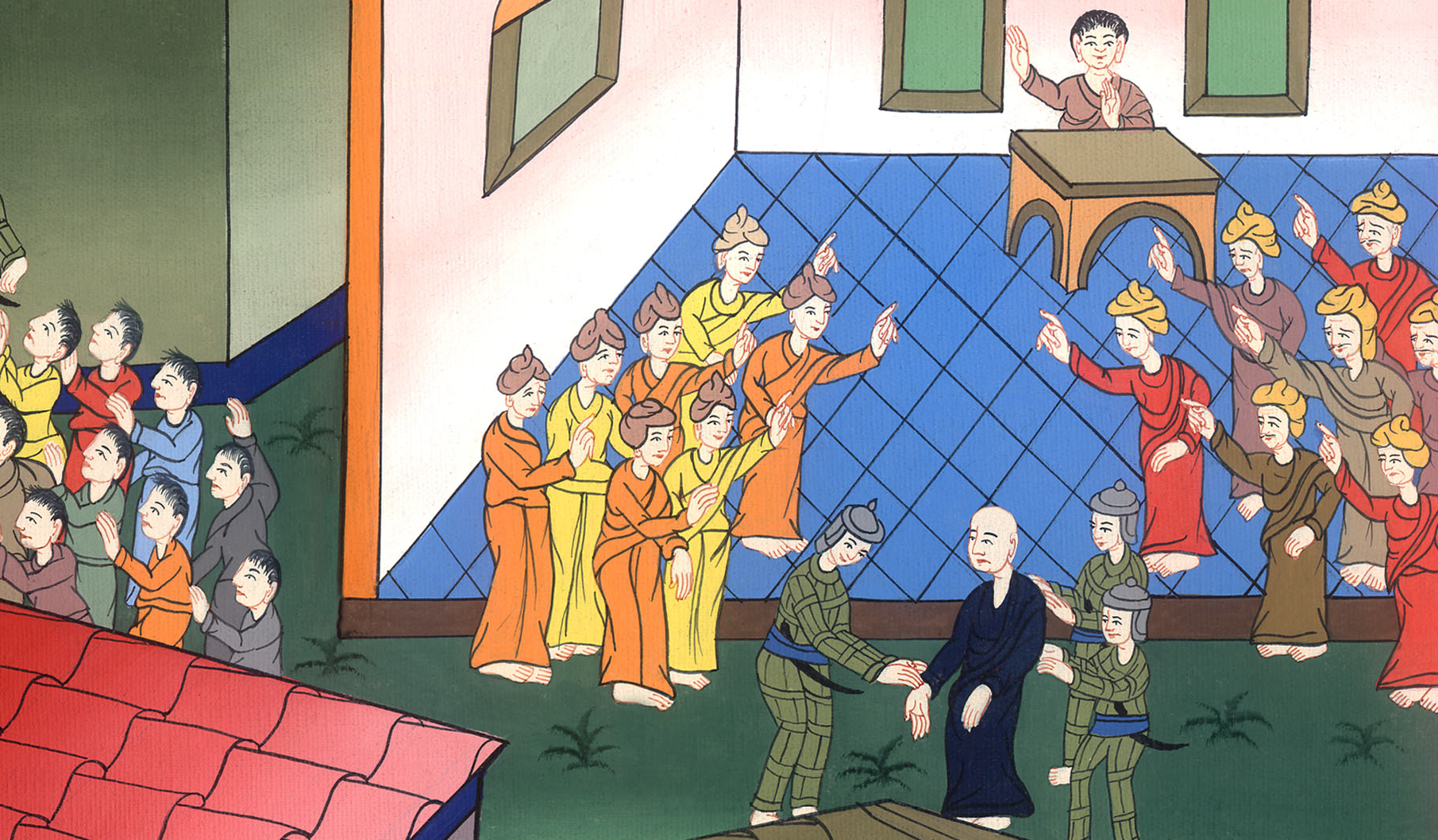 མཛད་འཕྲིན 23
པའུ་ལུ་གྲོས་ཚོགས་ལ་ཁྲིད་པ།
མཛད་འཕྲིན 23
པའུ་ལུ་གྲོས་ཚོགས་ལ་ཁྲིད་པ།
Paul before the Jewish Council – Acts 22:30 – 23:10
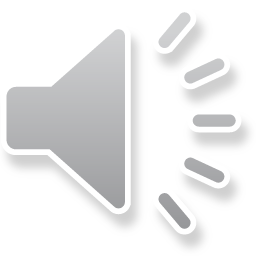 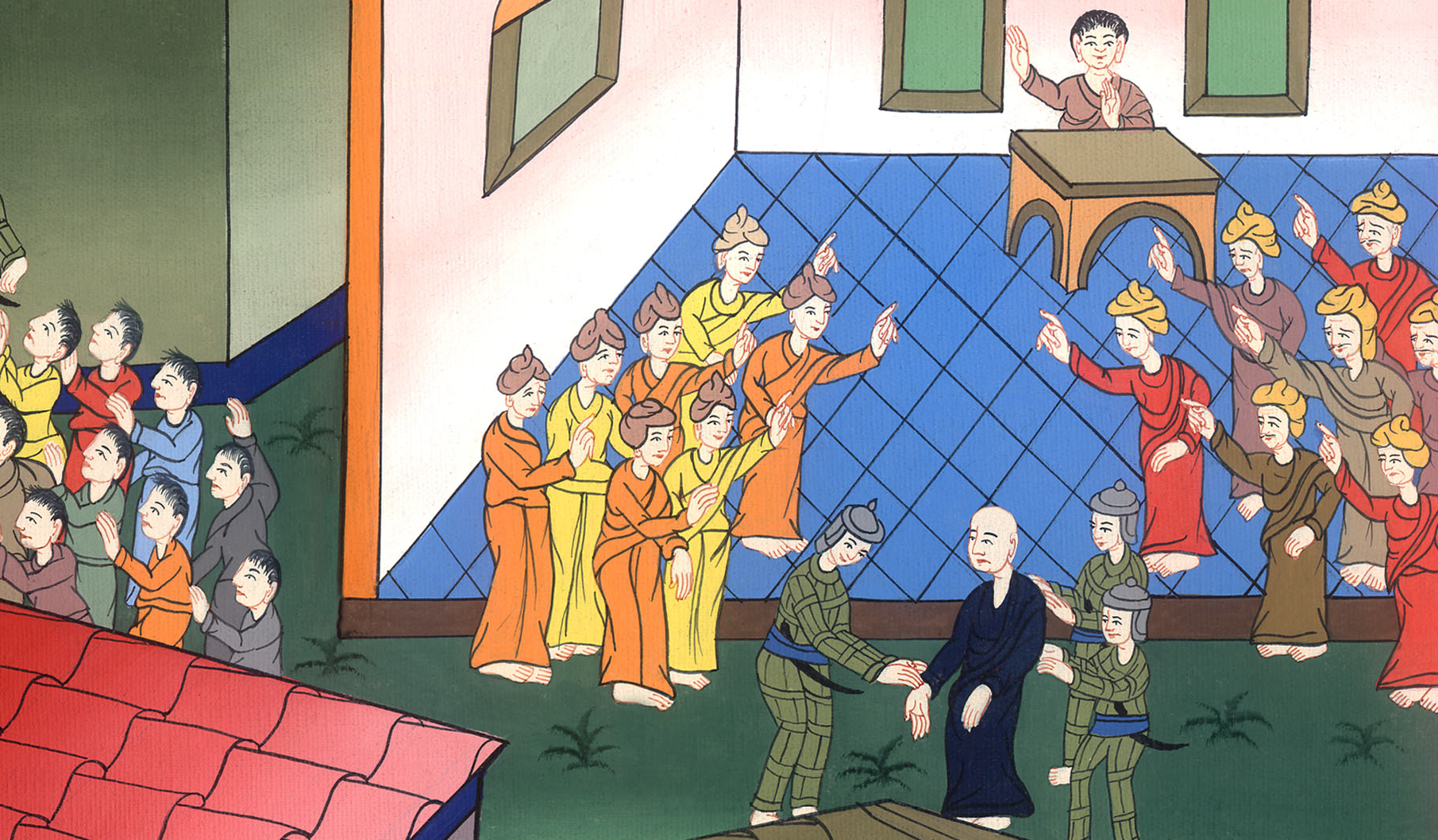 མཛད་འཕྲིན 23
པའུ་ལུ་གྲོས་ཚོགས་ལ་ཁྲིད་པ།
This work is licensed under a Creative Commons Attribution-ShareAlike 4.0 International License
30དེའི་ཕྱི༌ཉིན། སྟོང་དཔོན་གྱིས་ཡ་ཧུ་དཱ་པ་རྣམས་ཀྱིས་ཕོལ་ལོལ་གཏུག་བཤེར་བྱེད་པའི་རྒྱུ་རྐྱེན་གང་ཡིན་པ་ངེས་པར་ཤེས་ཕྱིར། ཁོང་ཉིད་བཙོན་ལས་ཕྱིར་ཁྲིད༌ཅིང༌། མཆོད་དཔོན་ཆེན་པོ་རྣམས་དང་དཔོན་རིགས་ཚོགས་པའི་ཚོགས་མི་ཐམས་ཅད་ལྷན་དུ་འདུ་དགོས་པའི་བཀའ་བསྒོས་པ༌དང༌། ཕོལ་ལོལ་ཡང་དེ་རྣམས་ཀྱི་མདུན་དུ་ཁྲིད་དེ་ཡར་བསླངས་པའོ།།
30The next day the commander, wanting to learn the real reason Paul was accused by the Jews, released him and ordered the chief priests and the whole Sanhedrin  to assemble. Then he brought Paul down and had him stand before them.
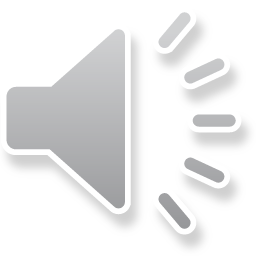 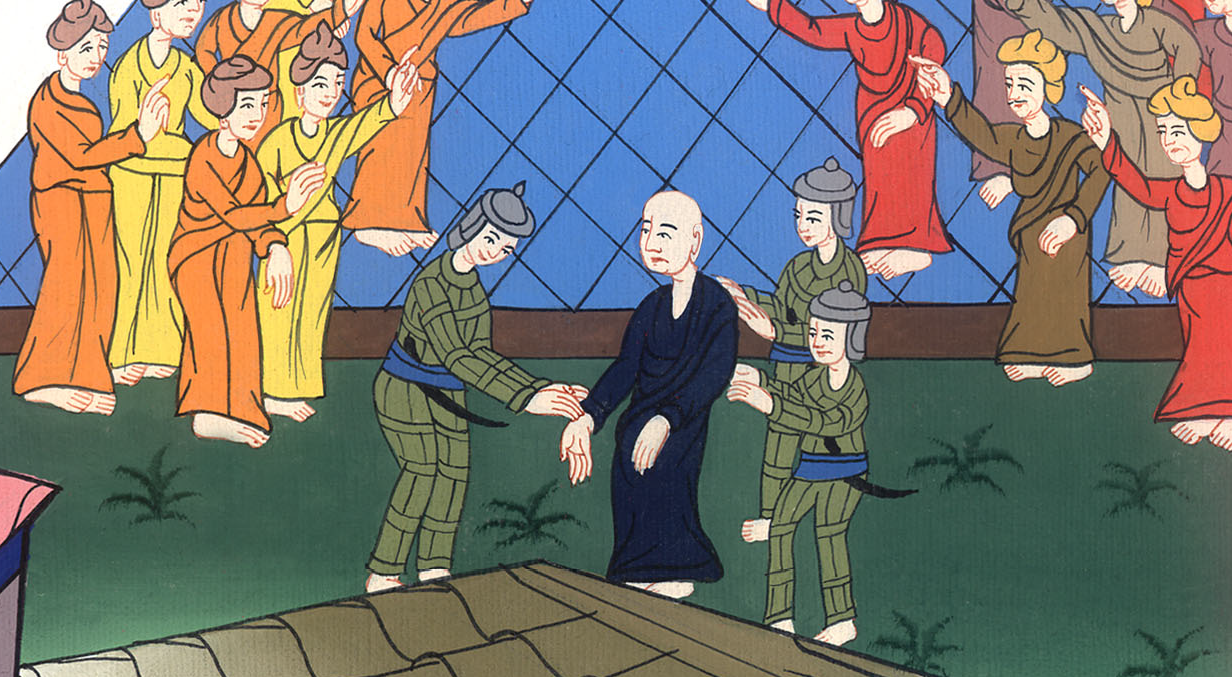 མཛད་འཕྲིན 22:30
23:1དེ་ནས་ཕོལ་ལོལ་གྱིས་དཔོན་རིགས་ཚོགས་པའི་ཚོགས་མི་རྣམས་ལ་མིག་གིས་ཕུར་ཚུགས་སུ་གཟིགས་ཏེ་འདི་སྐད༌དུ། སྤུན་ཟླ༌རྣམ་པ། ངས་དཀོན་མཆོག་གི་སྤྱན་སྔ་ནས་བྱ་བ་ཀུན་ལ་ད་ལྟའི་བར་དུ་བསམ་པ་རྣམ་དག་བཅངས་པ་ཡིན་ཞེས་གསུངས་པ༌ལ།
23:1Paul looked directly at the Sanhedrin  and said, “Brothers, I have conducted myself before God in all good conscience to this day.”
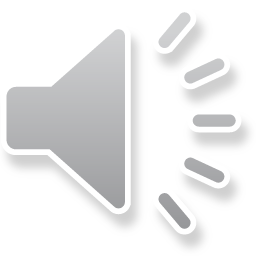 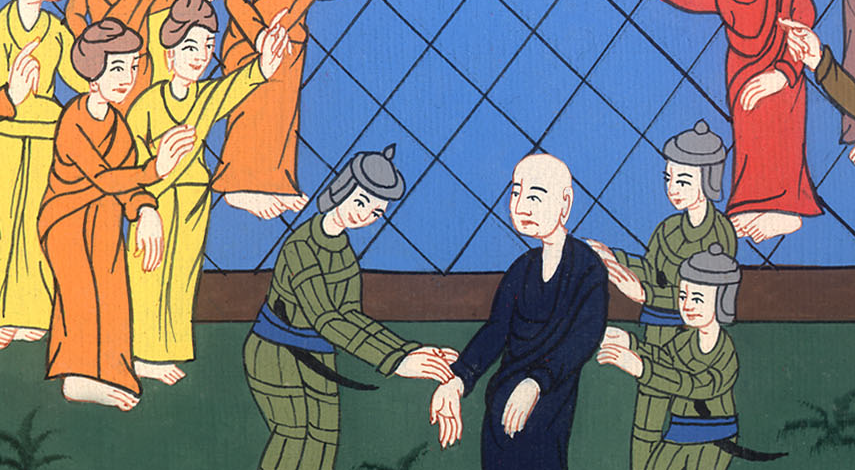 མཛད་འཕྲིན 23:1
2མཆོད་དཔོན་ཆེན་པོ་ཨ་ནན་ཡཱ་ཡིས་ཕོལ་ལོལ་གྱི་ཉེ་འགྲམ་དུ་ལངས་ནས་སྡོད་པའི་མི་རྣམས༌ལ། ཕོལ་ལོལ་གྱི་ཞལ་ལ་རྡེག་དགོས་པའི་བཀའ་བསྒོས༌ཤིང༌།
2At this, the high priest Ananias ordered those standing near Paul to strike him on the mouth.
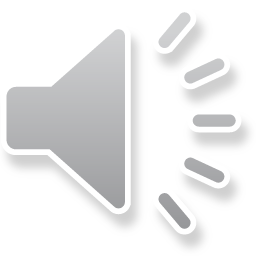 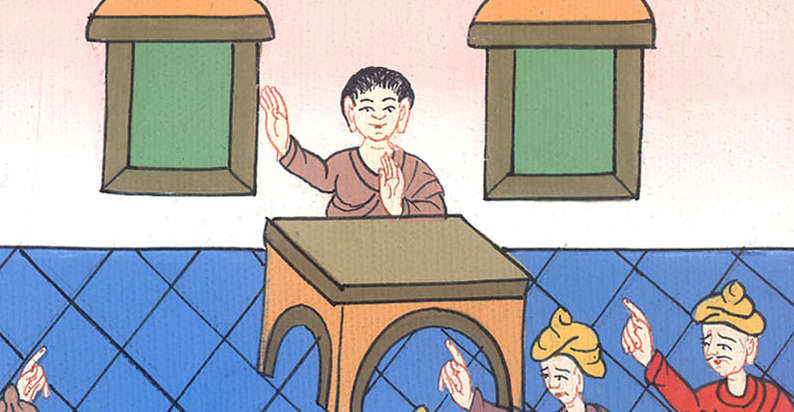 མཛད་འཕྲིན 23:2
3ཕོལ་ལོལ་གྱིས་ཁོ་རང་ལ་འདི་སྐད༌དུ། ཚོན་རྩི་དཀར་པོས་བརྒྱན་པའི་རྩིག་ངོས་དང་འདྲ་བ་ཁྱོད་ལའང་དཀོན་མཆོག་གིས་རྡེག་པར་འགྱུར༌ཏེ། ཁྱོད་རང་བཀའ་ཁྲིམས་ལྟར་བདག་ལ་འདྲི་གཅོད་བྱེད་པར་བསྡད་ཡོད་དམ། ཡང་ན་བཀའ་ཁྲིམས་དང་འགལ་ནས་བདག་ལ་རྡུང་བའི་བཀའ་བསྒོ་བ་ཡིན་ཞེས་གསུངས།
3Then Paul said to him, “God will strike you, you whitewashed wall! You sit here to judge me according to the law, yet you yourself violate the law by commanding that I be struck.”
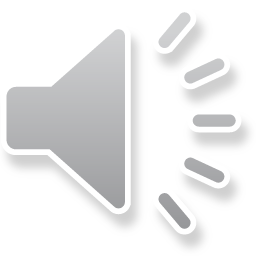 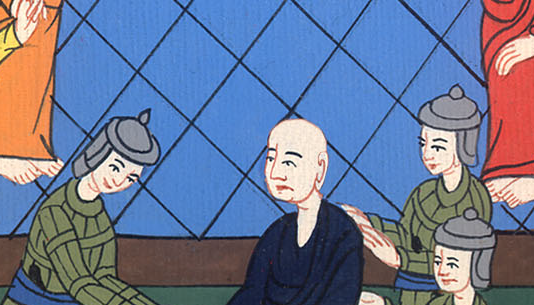 མཛད་འཕྲིན 23:3
4ཉེ་འགྲམ་དུ་ལངས་སྡོད་པའི་མི་རྣམས་ན༌རེ། ཁྱོད་ཀྱིས་དཀོན་མཆོག་གི་མཆོད་དཔོན་ཆེན་པོ་ལ་དམའ་འབེབས་བྱེད་དམ་ཞེས་སྨྲས་པ༌དང༌།
4But those standing nearby said, “How dare you insult the high priest of God!”
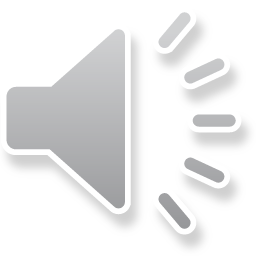 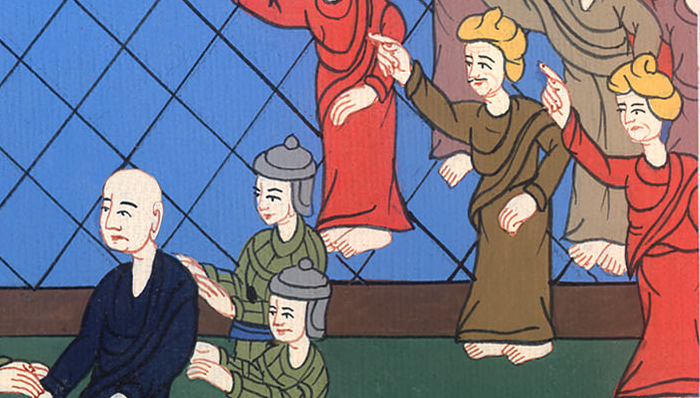 མཛད་འཕྲིན 23:4
5ཡང་ཕོལ་ལོལ་གྱིས་འདི་སྐད༌དུ། སྤུན་ཟླ༌རྣམ་པ། ངས་ཁོ་རང་མཆོད་དཔོན་ཆེན་པོ་ཡིན་པ་མ་ཤེས༌ལ། གསུང་རབ་ཀྱི་མདོ་ལས་ཇི་སྐད༌དུ། ཁྱོད་ཀྱིས་རང་གི་ཡུལ་མིའི་འགོ་དཔོན་ལ་འཕྱ་དམོད་བྱ་མི་འོས་ཞེས་བཀོད་ཡོད་ཅེས་སྨྲས༌སོ།།
5“Brothers,” Paul replied, “I was not aware that he was the high priest, for it is written: ‘Do not speak evil about the ruler of your people.’
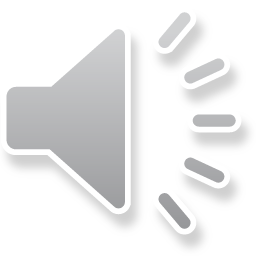 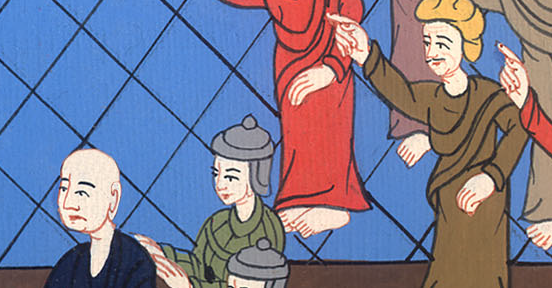 མཛད་འཕྲིན 23:5
6དེ་ནས་ཕོལ་ལོལ་གྱིས་མི་དེ་རྣམས་ལས་འགའ་ཤས་ནི་སཱ་ཅུ་སེ་པ་དང་འགའ་ཤས་ནི་ཕ་རུ་ཤི་པ་ཡིན་པ་ཤེས༌ཏེ། དཔོན་རིགས་ཚོགས་པའི་ཚོགས་མིའི་ཁྲོད་དུ་སྐད་ཆེན་པོས་འདི་སྐད༌དུ། སྤུན་ཟླ༌རྣམ་པ། ང་རང་ནི་ཕ་རུ་ཤི་པ་ཡིན་པ་དང་ཕ་རུ་ཤི་པའི་བུ་རྒྱུད་ཀྱང་ཡིན༌ཏེ། ངས་ད་ལྟ་འདྲི་གཅོད་མྱོང་བ་ནི་གཤིན་པོ་རྣམས་སླར་གསོན་པར་འགྱུར་བའི་དོན་དེ་ལ་རེ་སྨོན་བྱེད་པའི་ཕྱིར་ཡིན་ཞེས་གསུངས་པ༌དང༌།
6Then Paul, knowing that some of them were Sadducees and others Pharisees, called out in the Sanhedrin, “Brothers, I am a Pharisee, the son of a Pharisee. It is because of my hope in the resurrection of the dead that I am on trial.”
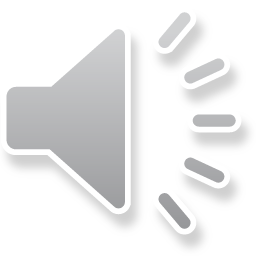 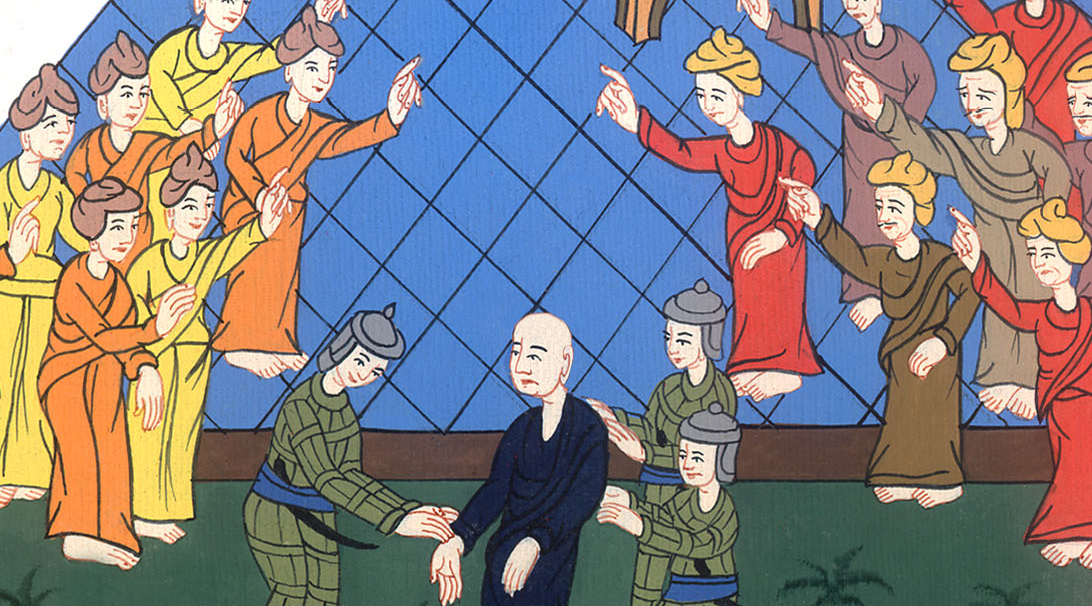 མཛད་འཕྲིན 23:6
7ཕ་རུ་ཤི་པ་དང་སཱ་ཅུ་སེ་པ་གཉིས་ཀྱི་བར་ལ་རྩོད་པ་བྱུང་སྟེ་ཚོགས་པ་འདི་ཕྱོགས་ཁག་གཉིས་སུ་གྱུར་ཏོ།།
7As soon as he had said this, a dispute broke out between the Pharisees and Sadducees, and the assembly was divided.
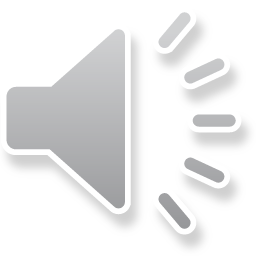 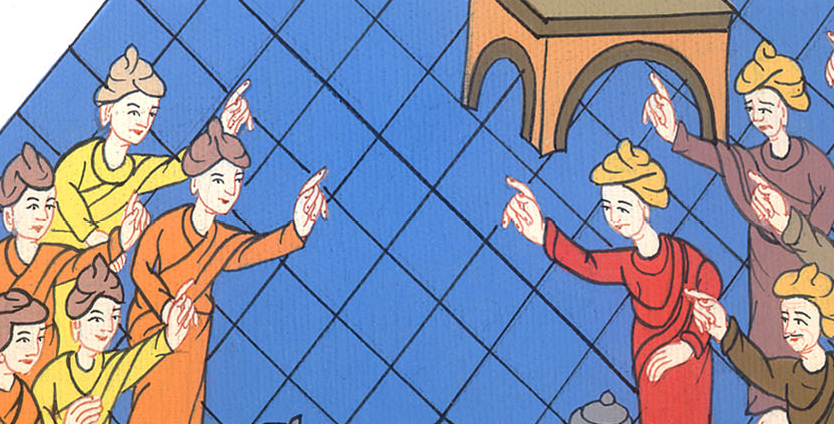 མཛད་འཕྲིན 23:7
8རྒྱུ་མཚན་ནི་སཱ་ཅུ་སེ་པ་རྣམས་ཀྱིས་གཤིན་པོ་རྣམས་སླར་གསོན་པར་འགྱུར་བའི་དོན་དེ་མེད༌ཅིང༌། ཕོ་ཉ་དང་སེམས་ཉིད་ཀྱང་མེད་ཅེས་སྨྲ་བ༌དང༌། ཕ་རུ་ཤི་པ་རྣམས་ཀྱིས་དོན་དེ་ཐམས་ཅད་ཡོད་པར་སྨྲ་བའི་ཕྱིར༌ཡིན།
8For the Sadducees say that there is neither a resurrection, nor angels, nor spirits, but the Pharisees acknowledge them all.
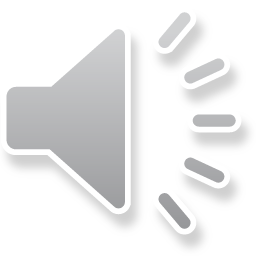 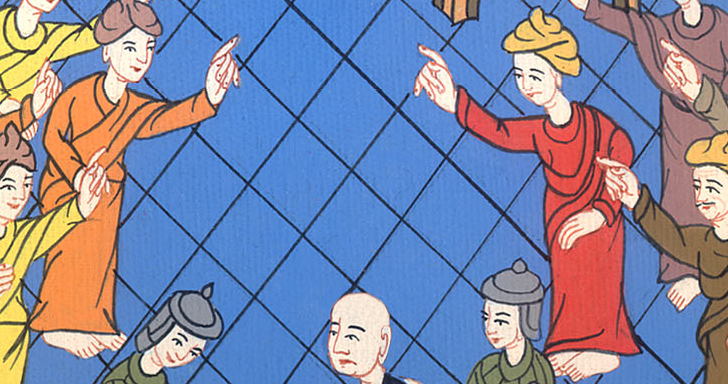 མཛད་འཕྲིན 23:8
9དེ་ནས་རྩོད་པའི་འུར་སྒྲ་ཇེ་ཆེར་སོང་ཞིང་ཕ་རུ་ཤི་པའི་ཕྱོགས་ཀྱི་མཁན་པོ་འགའ་ཡར་ལངས་ཏེ་ན༌རེ། ངེད་ཅག་གིས་མི་འདི་ལས་ཉེས་སྐྱོན་ཅི་ཡང་མ་རྙེད། གལ་ཏེ་སེམས་ཉིད་དམ་ཕོ་ཉ་ཞིག་གིས་ཁོ་རང་ལ་གཏམ་སྨྲས་ན་ག་འདྲ་ཡིན་ཞེས་སྨྲས་སོ།།
9A great clamor arose, and some scribes from the party of the Pharisees got up and contended sharply, “We find nothing wrong with this man. What if a spirit or an angel has spoken to him?”
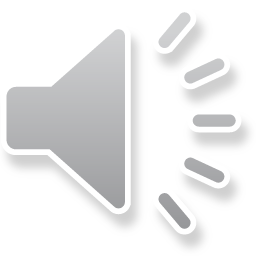 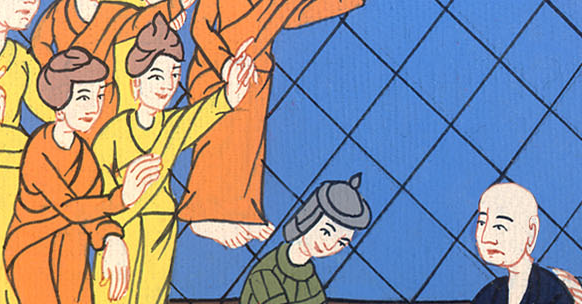 མཛད་འཕྲིན 23:9
10སྐབས༌དེར། རྩོད་པ་ཆེན་པོ་བྱུང་བས་སྟོང་དཔོན་གྱིས་ཕོལ་ལོལ་རས་བཞིན་དུམ་བུར་གཤག་པར་དོགས་ནས། དམག་མི་རྣམས་ལ་ཁོང་ཉིད་མི་ཚོགས་ལས་བཙན་གྱིས་ཕྲོགས་ཏེ་དམག་སྒར་དུ་འཁྲིད་དགོས་པའི་བཀའ་གནང༌ངོ༌།།
10The dispute grew so violent that the commander was afraid they would tear Paul to pieces. He ordered the soldiers to go down and remove him by force and bring him into the barracks.
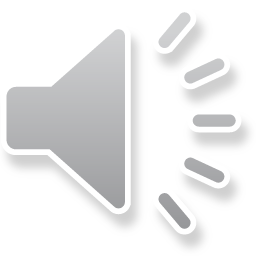 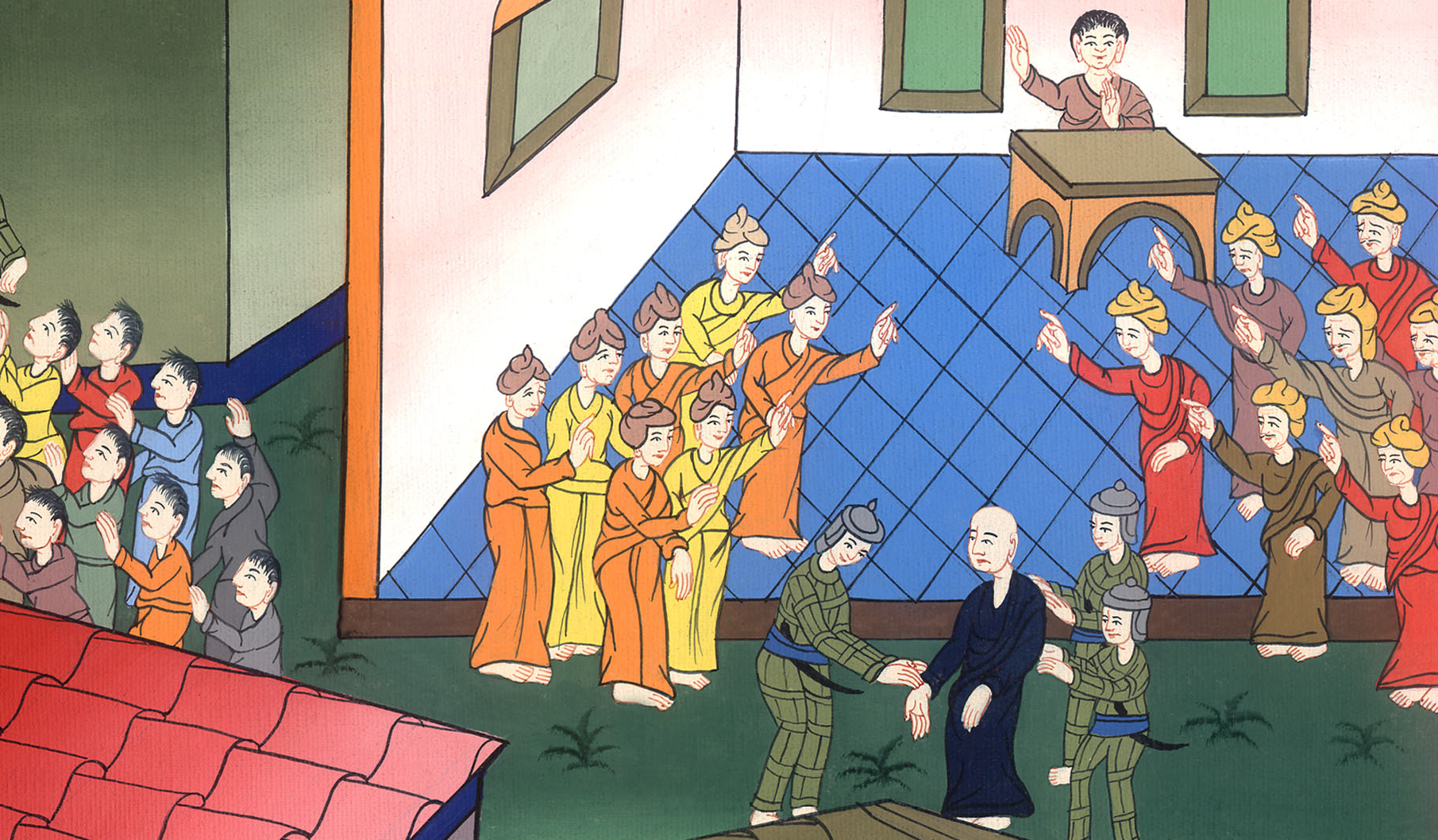 མཛད་འཕྲིན 23:10